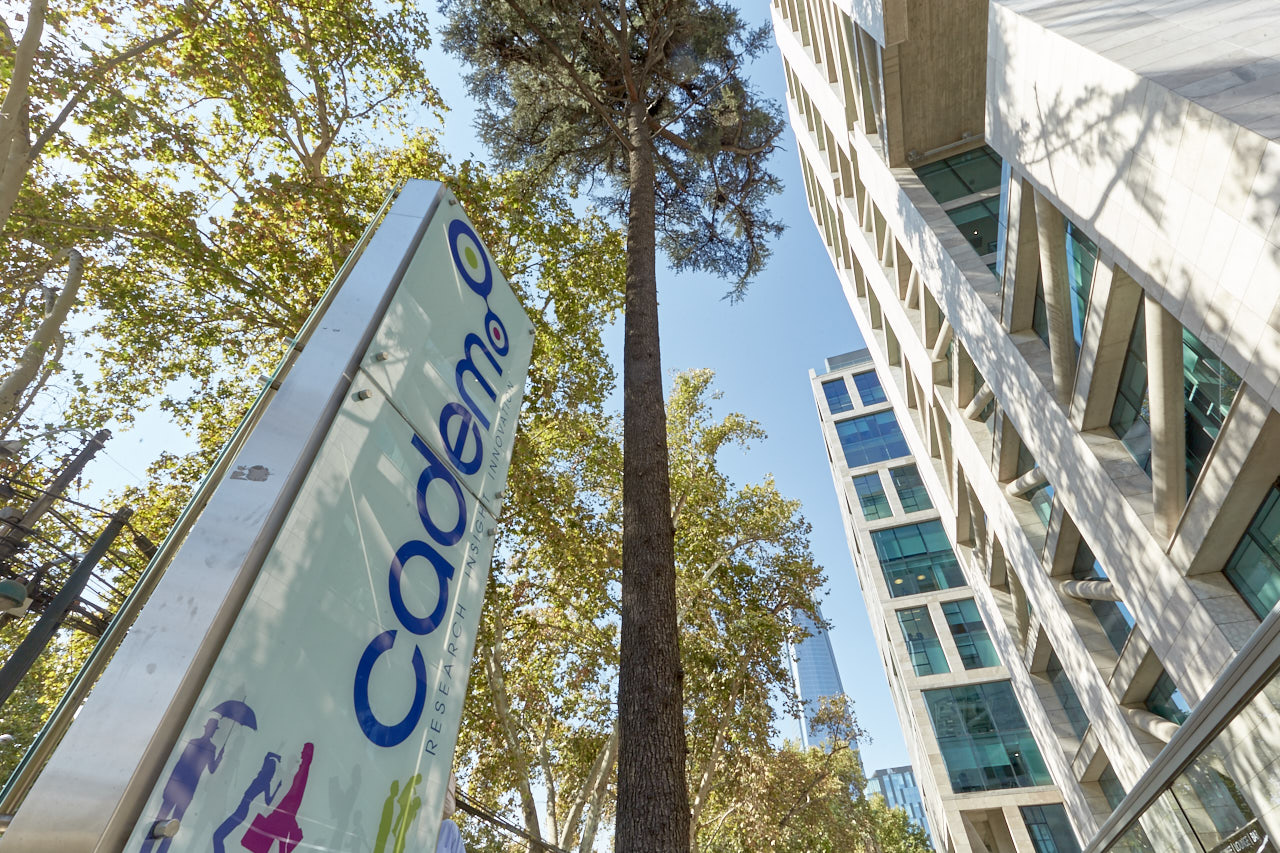 Informe   
Satisfacción Mutualidades
 Segmento Empresas
Diciembre  2018
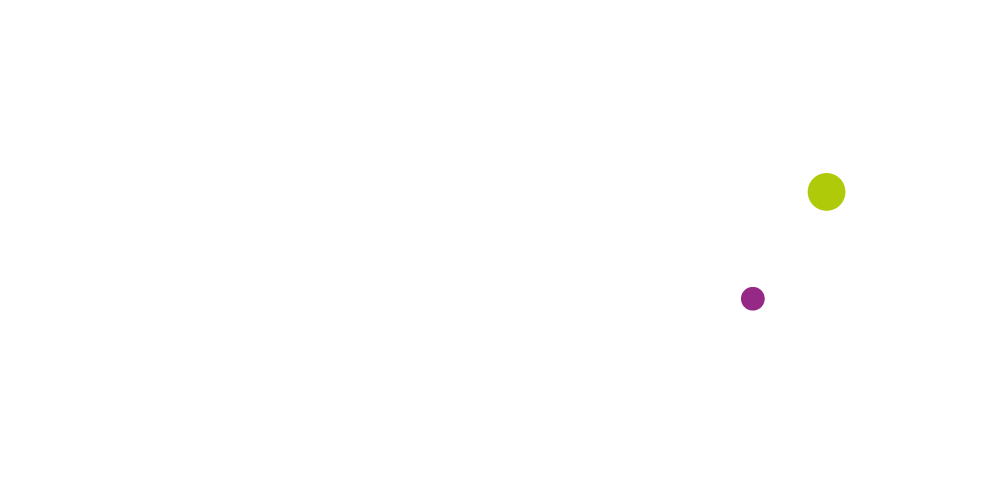 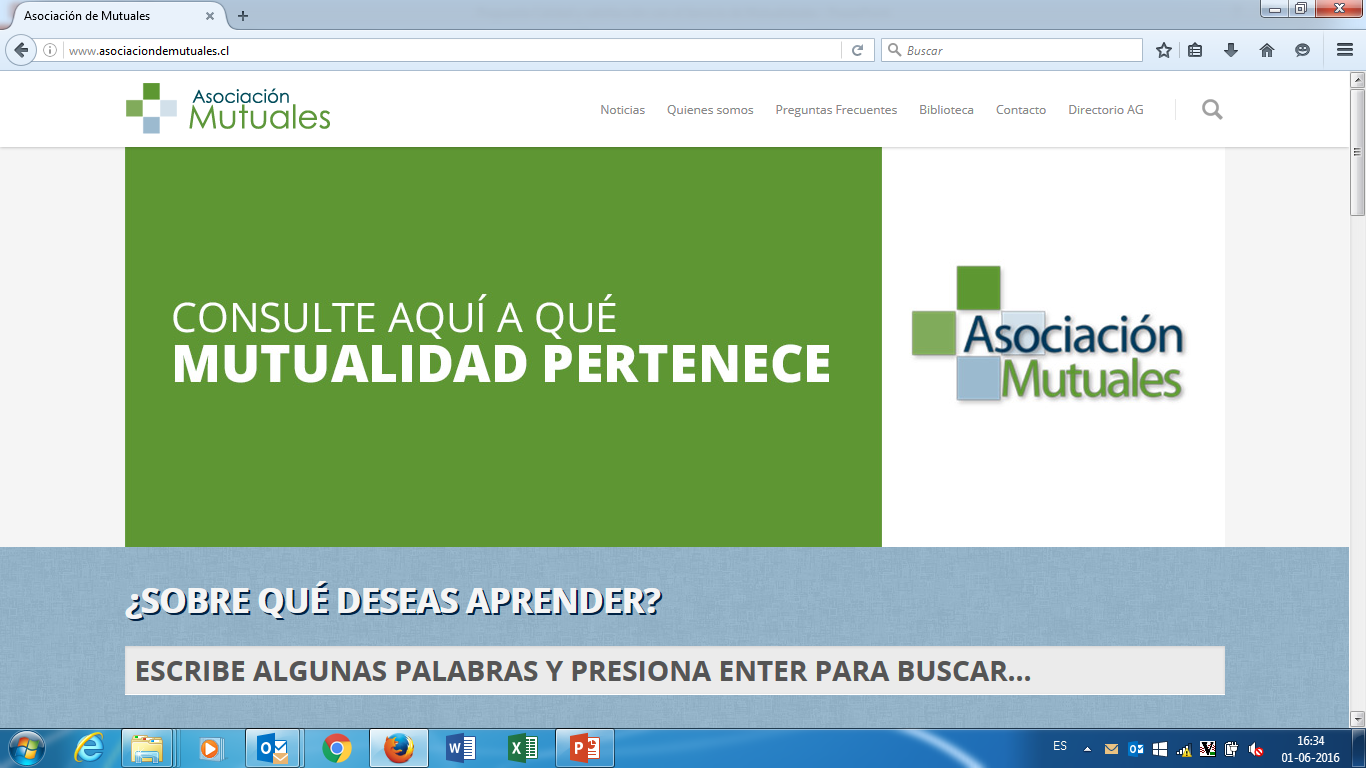 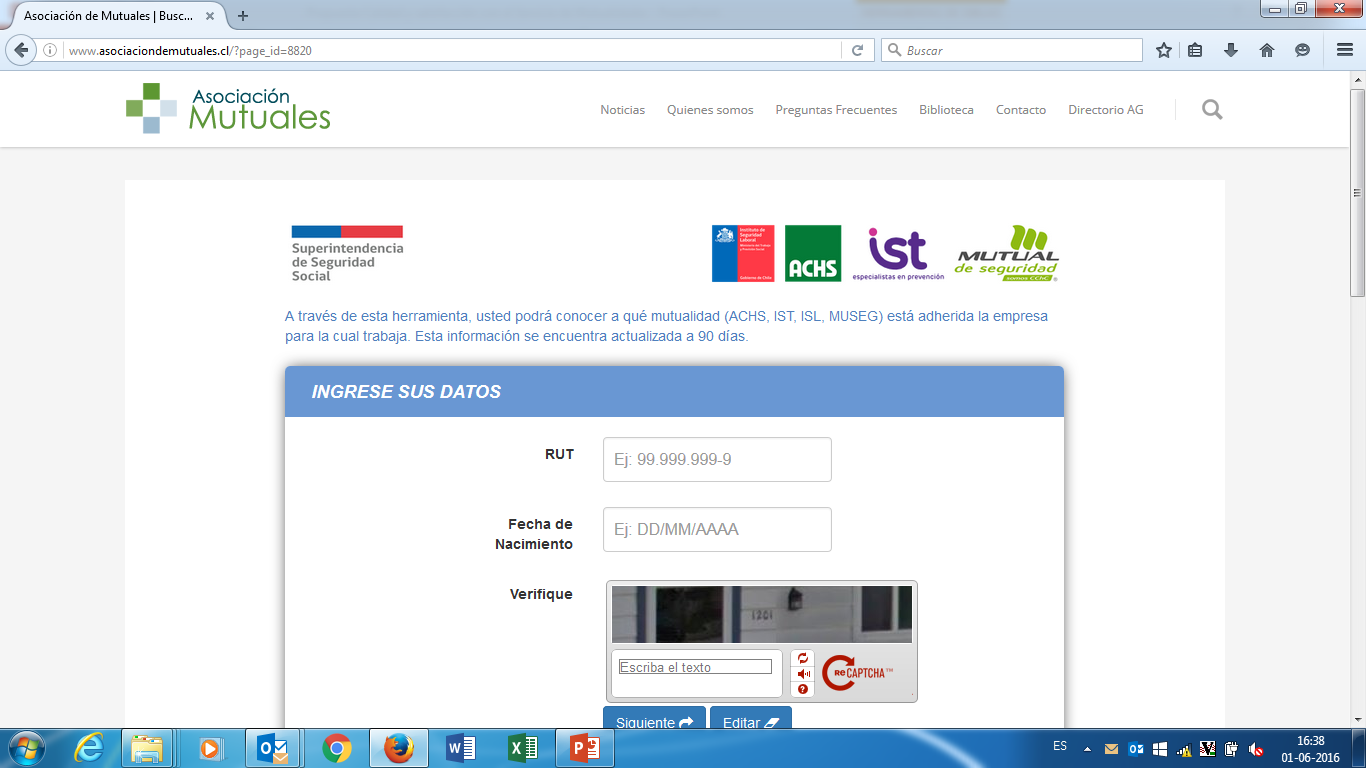 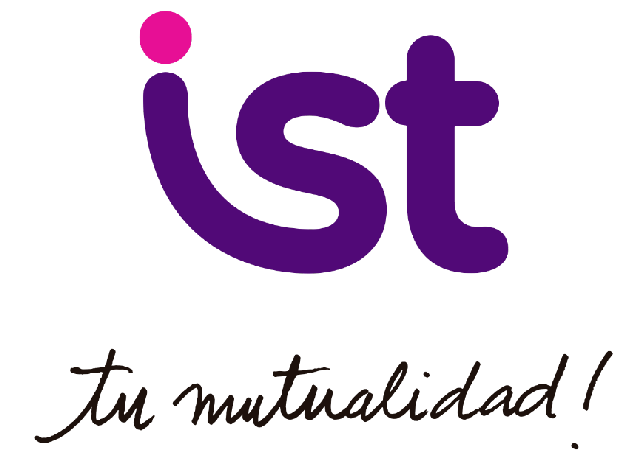 [Speaker Notes: Portada para los estudios que tienen un título]
Objetivos
Objetivos Generales
Conocer el nivel de satisfacción de las Empresas con las Mutualidades
Conocer las debilidades y fortalezas de la Industria
Estimar el impacto en la experiencia del cliente que tienen las diferentes dimensiones que conforman el servicio en la Industria
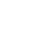 Con el objetivo de mejorar la Experiencia de las Empresas afiliadas con el servicio entregado en esta Industria
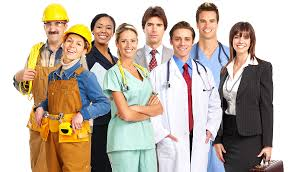 Metodología
Metodología
Técnica
Estudio Cuantitativo, a través de entrevistas telefónicas en CATI, utilizando un cuestionario estándar  semiestructurado de alrededor de 10 minutos de duración, con barrido a partir de una BBDD de Cadem que contiene un listado de alrededor de 35.000  Empresas a nivel Nacional
La BBDD contiene  principalmente Empresas de los rubros comercio, educación, industria, agrícola y otros.
Grupo Objetivo
Empresas Casa matriz y Rut único a nivel nacional, con antigüedad mínima de 6 meses y 6 trabajadores como mínimo.
El respondiente es el encargado de la Empresa que tiene relación comercial u operativa con la Mutualidad, que tenga algunos de los siguientes cargos dependiendo del tamaño de la Empresa.
Metodología
Selección de Contacto 
Informante de contacto: 	La persona que atiende la llamada permitirá comprobar que la empresa cumple las condiciones de elegibilidad a través de aplicación de un Filtro contacto: 
Contacto con el responsable de la relación comercial u operativa con la Mutualidad a la que la Empresa está adherida
N° de trabajadores 
Facturación anual de la Empresa
Cargo del contacto responsable
Mutualidad en la que la Empresa está adherida
Antigüedad en la Mutualidad
Metodología
Muestra
Muestra aproporcional al tamaño de la Empresa en la Industria pero considerando como mínimo una muestra 20:1 en relación al Universo. 

Esta muestra permite analizar los resultados a nivel total Industria, a nivel de marca y a nivel tamaño empresa.
Metodología
Muestra por Región:  A nivel de región la muestra se realizó proporcional al N	° de Empresas de cada mutualidad en la región de acuerdo a datos de Estadísticas de la Seguridad Social 2016 (Mayo 2017) SUSESO.
Metodología
Ponderación:  A nivel de mutualidad la muestra fue ponderada por tamaño de empresa por número de trabajadores y a nivel Industria por  Tamaño de Empresa por número de trabajadores  y participación de las Mutualidades en la Industria, según datos entregados por cada mutualidad para tres rangos de tamaño según número de trabajadores, como se indica en el siguiente cuadro:
Metodología
No se presenta comparación con mediciones anteriores debido al cambio metodológico realizado para levantar la muestra del estudio. Las principales diferencias son:
Este cambio de metodología no permite saber si las variaciones se deben a la forma en que se levantó la muestra a cambios en la Experiencia de las Empresas en la Industria. Es por ello, que se recomendó no compara con mediciones anteriores.
Resultados
Situación actual de la Empresa en torno a la prevención
Situación actual de la empresa en torno a la Prevención  Tamaño de la Empresa
Ahora respecto de la situación actual en que está su empresa respecto de la prevención, me podría indicar ¿cuál frase la representa mejor?
Situación actual de la empresa en torno a la Prevención por Tamaño de la Empresa
Ahora respecto de la situación actual en que está su empresa respecto de la prevención, me podría indicar cuál frase la representa mejor?
Satisfacción Global Mutualidades
Satisfacción Global Mutualidades por Tamaño de la Empresa
Para comenzar utilizando una escala de 1 a 7 donde 1 es Muy insatisfecho y 7 es  Muy satisfecho ¿Cuál es su nivel de satisfacción general de su empresa con.... (MENCIONAR MUTUALIDAD)?
Satisfacción Global Mutualidades en Segmento Empresas - PYMES
Para comenzar utilizando una escala de 1 a 7 donde 1 es Muy insatisfecho y 7 es  Muy satisfecho ¿Cuál es su nivel de satisfacción general de su empresa con.... (MENCIONAR MUTUALIDAD)?
PYMES: Considera Empresas con 6 a 100 trabajadores
Resumen Indicadores Satisfacción en Instancias de Contacto
Satisfacción General Instancias de Contacto– Total
¿Cuál es su nivel de satisfacción general con..?
Apoyo y Asesoría en Prevención
Satisfacción en Apoyo y Asesoría en Prevención por Tamaño de la Empresa
En general, ¿Cómo evalúa el servicio brindado por (NOMBRAR MUTUALIDAD) a la prevención en su Empresa?
Satisfacción en Apoyo y Asesoría en Prevención - PYMES
En general, ¿Cómo evalúa el servicio brindado por (NOMBRAR MUTUALIDAD) a la prevención en su Empresa?
Satisfacción en Apoyo y Asesoría en Prevención Evaluación de Atributos
En general, ¿Cómo evalúa..?
Satisfacción en Apoyo y Asesoría en Prevención Evaluación de Atributos – Tamaño Empresa
En general, ¿Cómo evalúa..?
Significativamente más alto
Satisfacción en Apoyo y Asesoría en Prevención Evaluación de Atributos – Tamaño Empresa
En general, ¿Cómo evalúa..?
Servicios y Prestaciones
Satisfacción Servicios y Prestaciones por Tamaño de la Empresa
En general, ¿cómo evalúa los servicios y prestaciones que le ofrece… (MENCIONAR MUTUALIDAD)
Satisfacción Servicios y Prestaciones - PYME
En general, ¿cómo evalúa los servicios y prestaciones que le ofrece… (MENCIONAR MUTUALIDAD)
Satisfacción Servicios y Prestaciones – Evaluación de Atributos
Respecto de los servicios y prestaciones que entrega… (NOMBRAR MUTUALIDAD), de 1 a 7, ¿cuál es su nivel de satisfacción con los siguientes aspectos de los servicios y prestaciones que realiza a su empresa?
Satisfacción Servicios y Prestaciones – Evaluación de Atributos PYME
Respecto de los servicios y prestaciones que entrega… (NOMBRAR MUTUALIDAD), de 1 a 7, ¿cuál es su nivel de satisfacción con los siguientes aspectos de los servicios y prestaciones que realiza a su empresa?
Satisfacción Servicios y Prestaciones – Evaluación de Atributos por Tamaño de la Empresa
Respecto de los servicios y prestaciones que entrega… (NOMBRAR MUTUALIDAD), de 1 a 7, ¿cuál es su nivel de satisfacción con los siguientes aspectos de los servicios y prestaciones que realiza (NOMBRAR MUTUALIDAD) a su empresa?
Canales de Comunicación
Satisfacción Canales de comunicación - Total
¿Y cuál es su nivel de satisfacción general con el canal utilizado? Evalúe en escala de 1 a 7…
Satisfacción Canales de comunicación - PYMES
¿Y cuál es su nivel de satisfacción general con el canal utilizado? Evalúe en escala de 1 a 7…
Satisfacción General canales de comunicación por Tamaño de la Empresa
¿Cuál es su nivel de satisfacción general con..?
Prevencionista
Contacto con Prevencionista por Tamaño de la Empresa
En los últimos 12 meses ¿ha tenido contacto con algún Prevencionista de la (NOMBRAR MUTUALIDAD)?
Satisfacción con Prevencionista por Tamaño de la Empresa
¿Cuál es su nivel de satisfacción con la atención y servicio entregado en general por el prevencionista?
Contacto con Prevencionista - PYMES
En los últimos 12 meses ¿ha tenido contacto con algún Prevencionista de la (NOMBRAR MUTUALIDAD)?
Satisfacción con Prevencionista - PYMES
¿Cuál es su nivel de satisfacción con la atención y servicio entregado en general por el prevencionista?
Información
Satisfacción con la Información por Tamaño de la Empresa
¿Cómo evalúa la información que le entrega (NOMBRAR MUTUALIDAD) a su Empresa?
Satisfacción con la Información - PYMES
¿Cómo evalúa la información que le entrega (NOMBRAR MUTUALIDAD) a su Empresa?
Satisfacción Información -Evaluación de Atributos Total
Respecto de la información entregada por… (NOMBRAR MUTUALIDAD), en relación a la prevención, ¿cuál es su nivel de satisfacción con los siguientes aspectos... evalúe en la misma escala de 1 a 7…
Satisfacción Información -Evaluación de Atributos por Tamaño de la Empresa
Respecto de la información entregada por… (NOMBRAR MUTUALIDAD), en relación a la prevención, ¿cuál es su nivel de satisfacción con los siguientes aspectos... evalúe en la misma escala de 1 a 7…
Problemas
Tasa y Solución de Problemas - Total
¿Su empresa, ha tenido algún problema con…(MENCIONAR MUTUALIDAD) en los últimos 6 meses?/ ¿Comunicó su problema a …(MENCIONAR MUTUALIDAD)?/¿El problema fue solucionado?
Tasa y Solución de Problemas - PYMES
¿Su empresa, ha tenido algún problema con…(MENCIONAR MUTUALIDAD) en los últimos 6 meses?/ ¿Comunicó su problema a …(MENCIONAR MUTUALIDAD)?/¿El problema fue solucionado?
Tasa y Solución de Problemas por Tamaño de la Empresa - Total
¿Su empresa, ha tenido algún con…(MENCIONAR MUTUALIDAD) en los últimos 6 meses?/ ¿Comunicó su problema a …(MENCIONAR MUTUALIDAD)?/¿El problema fue solucionado?
Lealtad
Nivel de Recomendación Mutualidades por Tamaño de la Empresa
Por favor piense en la siguiente situación: Una empresa de similares características está interesada en utilizar los servicios de una Mutualidad y  en base a una escala de 1 a 7 en la que 1 significa " DEFINITIVAMENTE NO LO RECOMENDARÍA" y 7 significa " DEFINITIVAMENTE LO RECOMENDARÍA", ¿Con qué nota recomendaría Usted a otra empresa?
Nivel de Recomendación Mutualidades - PYME
Por favor piense en la siguiente situación: Una empresa de similares características está interesada en utilizar los servicios de una Mutualidad y  en base a una escala de 1 a 7 en la que 1 significa " DEFINITIVAMENTE NO LO RECOMENDARÍA" y 7 significa " DEFINITIVAMENTE LO RECOMENDARÍA", ¿Con qué nota recomendaría Usted a otra empresa?
Conclusiones
Conclusiones
1
Las Empresas perciben que la prevención es prioritaria y se enmarca en un plan de gestión corporativo donde las Mutualidades juegan un rol activo y vital.

Esta percepción aumenta en la medida que aumenta el tamaño de la Empresa, pero es lo que más representa la situación actual de la Empresas en torno a la prevención. Lo que menos representa a las Empresas, es solo cumplir con la normativa legal, lo que da cuenta, de que es un tema relevante, aunque esto se observa en mayor medida en Empresas de menor tamaño 6 a 25 trabajadores.
2
A nivel general, dos de cada tres empresas adheridas a Mutualidades, se encuentran satisfechas con el servicio que les ofrecen, y solo una entre 10 muestra insatisfacción. 

Si bien la mayoría de las Empresas tiene una experiencia positiva y que genera Lealtad (alta recomendación), no es una Industria que logre una alta satisfacción neta, principalmente porque existe una proporción relevante de Empresas que son neutras frente al servicio recibido.
En este contexto, a nivel general, sin considerar aspectos específicos del servicio, se muestran más satisfechas las Empresas de menor tamaño, siendo más críticas las empresas de 26 o más trabajadores.
Conclusiones
3
Los canales de Comunicación con las Mutualidades y el Prevencionista logran ser las instancias de contacto más satisfactorias.

La atención del Prevencionista de las mutualidades y sus Centros de atención al cliente, alcanzan satisfacción neta de 70% o más, consolidándose como los puntos de contacto que generan una mejor experiencia de las Empresas adheridas. 
Es relevante a considerar que las PYME de 25 a 100 trabajadores son más críticas con la atención del Prevencionista, alcanzando entre estas Empresas un nivel de satisfacción neta de 69% mientras que las más pequeñas y las más grandes superan el 70% neto.

Por otro lado, lo menos satisfactorio es el apoyo y asesoría en prevención, principalmente en las Empresas de menor tamaño, siendo el apoyo a desarrollar planes de riesgo y la realización de actividades de prevención los aspectos que más explican la menor satisfacción con este factor.  Otro  factor a considerar es la información  que las mutualidades ofrecen a las Empresas, que también se explica por la baja satisfacción de las Empresas de 6 a 25 trabajadores.

Las mutualidades ofrecen un servicio libre de problemas, (solo un 10% a nivel total), pero se observa mayor declaración de problemas en empresas de más de 100 trabajadores.
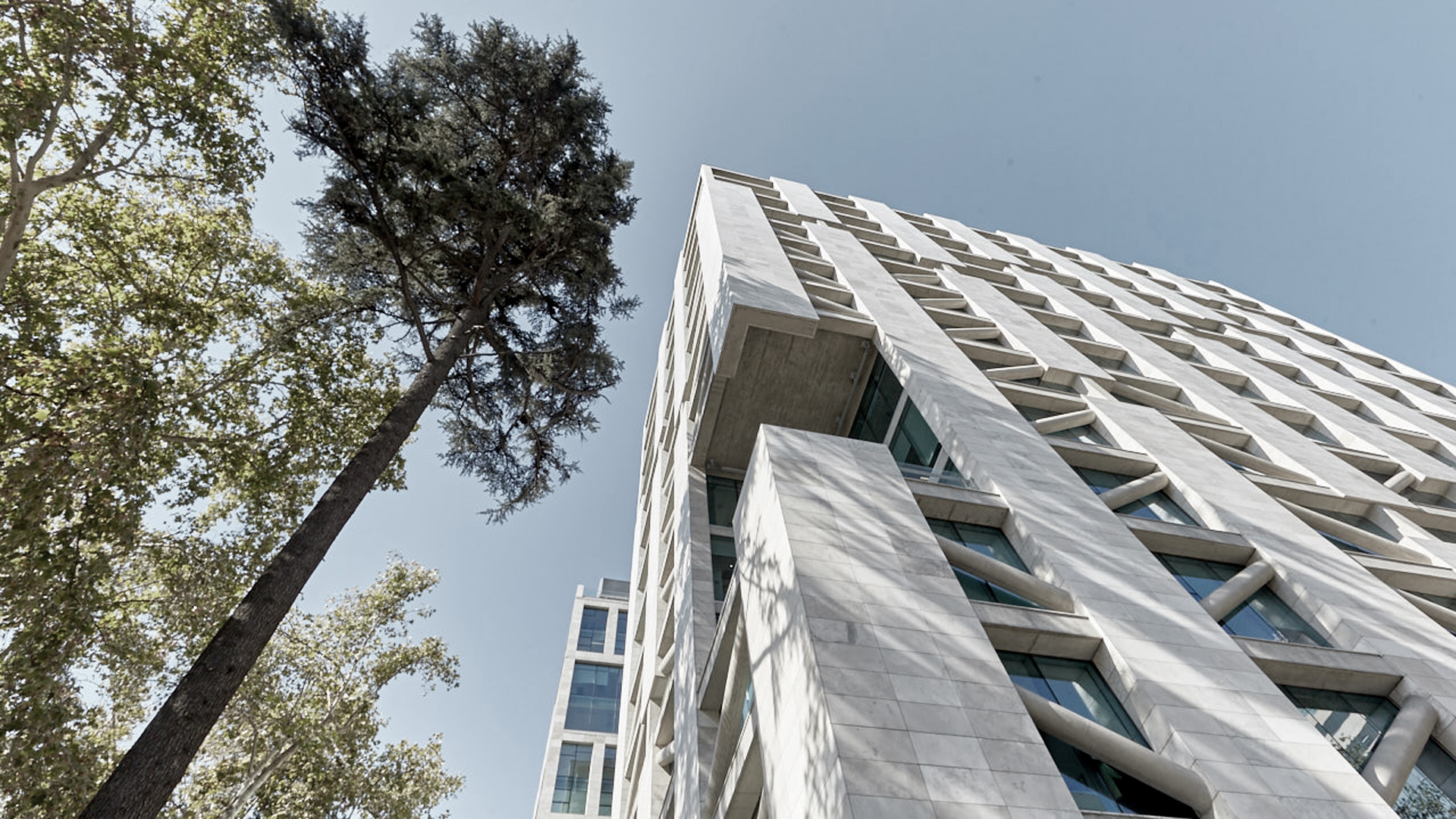 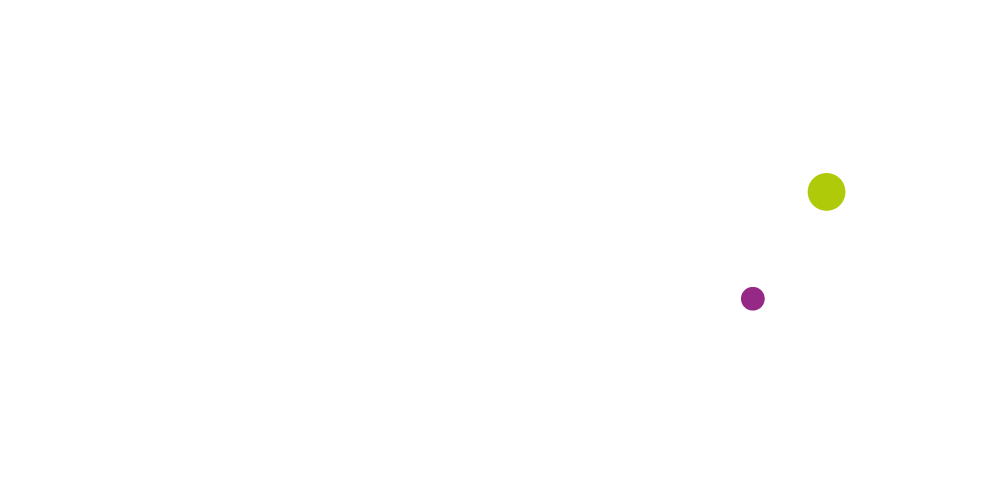 Nueva de Lyon 145 Piso 2, 
Providencia Santiago, Chile.
www.cadem.cl
cadem@cadem.cl
+562 2438 6500
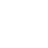 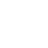